Отчет о патентной и изобретательской работе 2019г
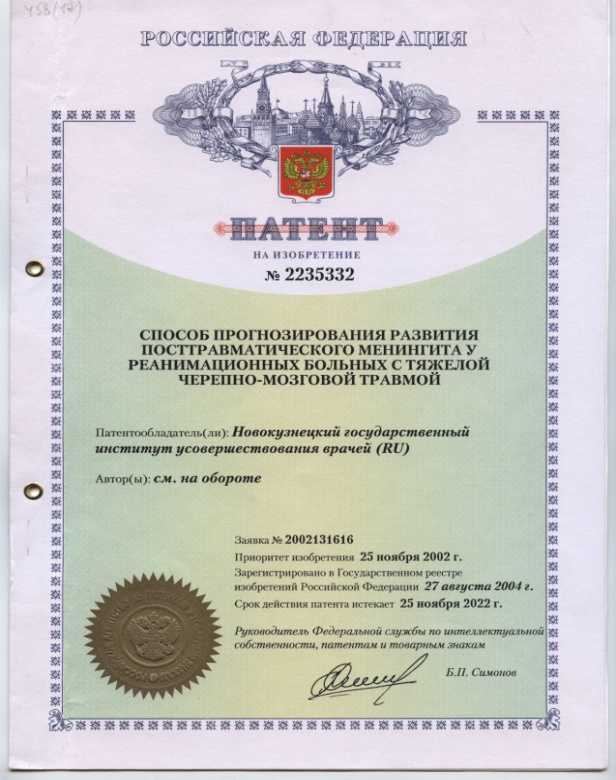 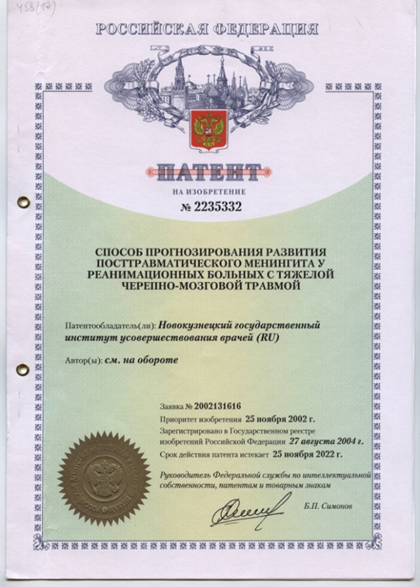 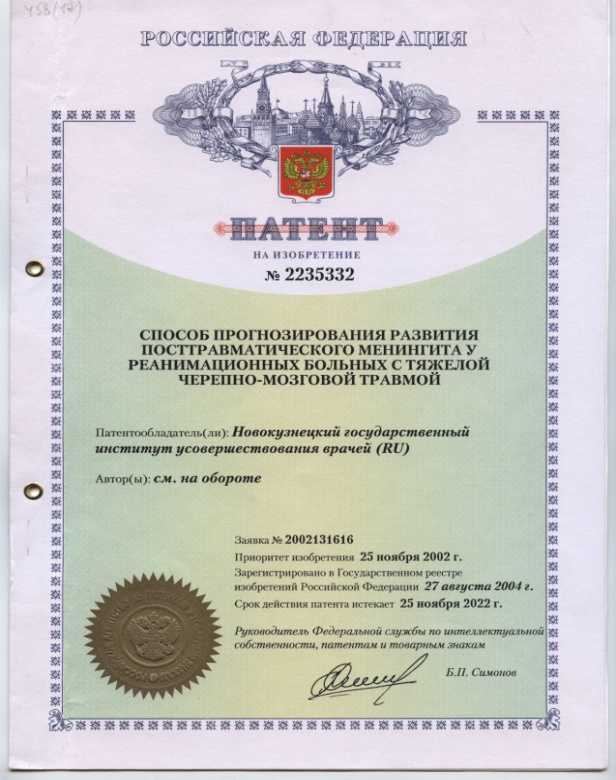 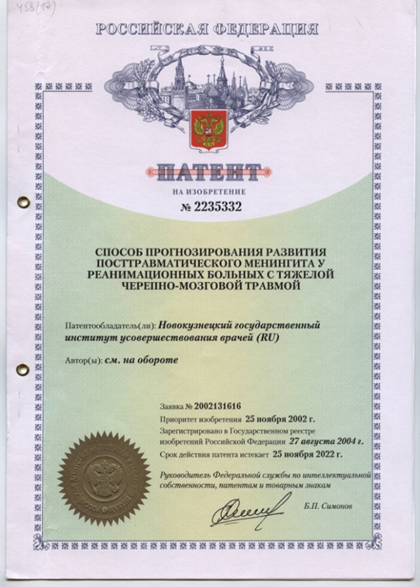 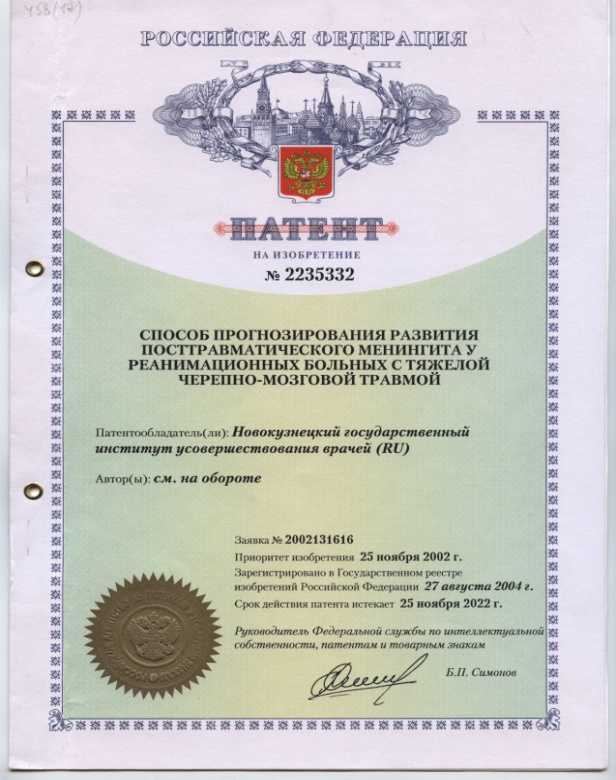 Результаты патентной деятельности за 2017-2019 год
Количество поданных в ФИПС заявок в 2019 г
Количество заявок поданных в ФИПС за 2017-2019гг.
Количество заявок поданных в ФИПС за 2017-2019гг.
Патентная деятельность хирургического факультета
Патентная деятельность терапевтического и медико-диагностического факультетов
Патентная деятельностьлабораторий
Патентная деятельность факультетов и лабораторий за 2019 г.
Патентная деятельность факультетов и лабораторий за 2017-2019 г.
Патентная деятельность факультетов и лабораторий за 2019 г.
Патентная деятельность факультетов и лабораторий за 2017-2019 г.
Изобретатели  2019 года
Изобретатели среди ординаторов 2019г.
Запросы ФИПС по заявкам на изобретение за 2019 год
Запросы ФИПС по заявкам на изобретение
Сроки рассмотрения заявок изменились, нет установленного минимального срока как раньше. 
Минимальный срок экспертизы по существу зависит от сложности заявки, качества ее исполнения и загруженности эксперта 

Максимальный срок экспертизы по существу  (до первого запроса) – 1 год
 Наличие запроса экспертизы зависит от качества описания сущности изобретения
Спасибо за внимание!